Figure 2.  Cartoon representation of the volumetric method used for calculating prefrontal region of interest volumes. ...
Cereb Cortex, Volume 12, Issue 5, May 2002, Pages 494–505, https://doi.org/10.1093/cercor/12.5.494
The content of this slide may be subject to copyright: please see the slide notes for details.
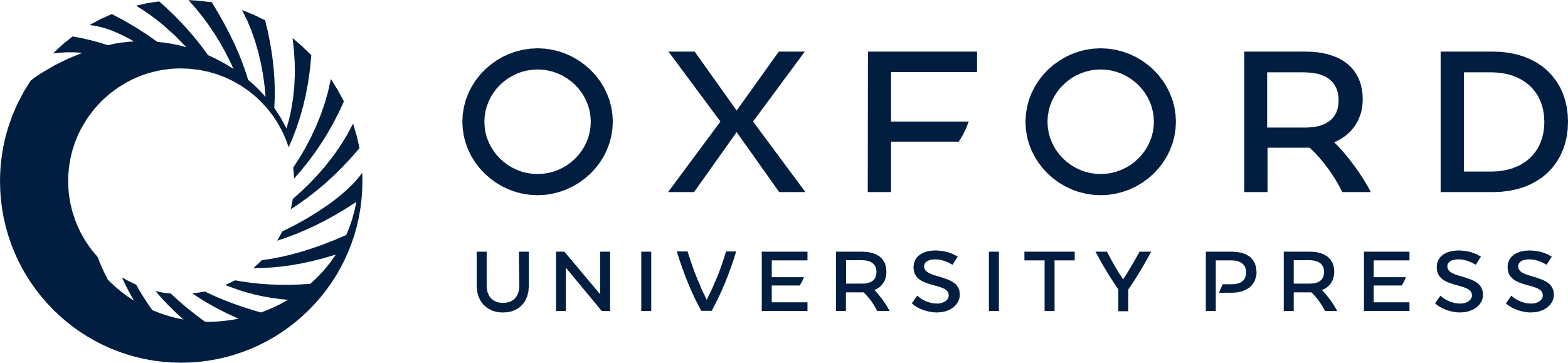 [Speaker Notes: Figure 2.  Cartoon representation of the volumetric method used for calculating prefrontal region of interest volumes. The images are the same as those used in the data collection, but regional demarcations have been smoothed for publication purposes. The total prefrontal volume, prefrontal white matter volume and subregion parcellation for all subjects were determined by edge tracing the cortical ribbon and gray/white boundary with a cursor directly on a computer display. (A) The most posterior slice of the prefrontal region of interest is shown. The total prefrontal volume was defined by tracing all gyri and sulci around the cortical ribbon of each hemisphere in the T2-weighted image. Pixel areas were transformed to volumes as described in the text. (B) The prefrontal white matter volume was traced in the proton density-weighted image of the same exact slice as (A). The prefrontal gray matter volume was calculated by subtracting the prefrontal white matter volume from the total prefrontal volume. (C) T2-weighted image of four posterior coronal PFC slices (C1 to C4: most posterior to most anterior) showing regional delineations for the superior (yellow), middle (pink), inferior (orange), orbital (green) and anterior cingulate (blue) regions. The subregions were defined as described in the text.


Unless provided in the caption above, the following copyright applies to the content of this slide: © Oxford University Press]